Meeting 2
Chapter 1- Introduction
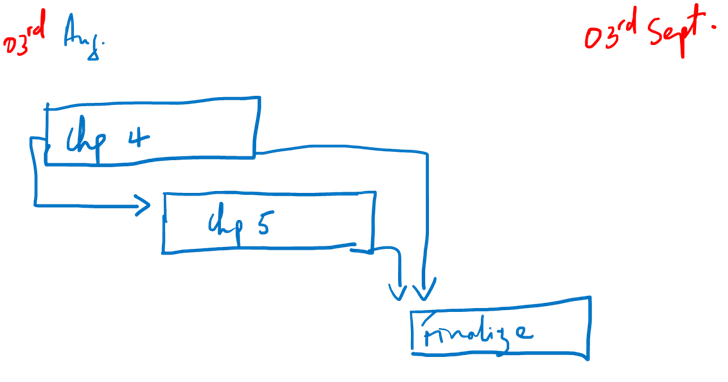 Purpose of Chapter 1
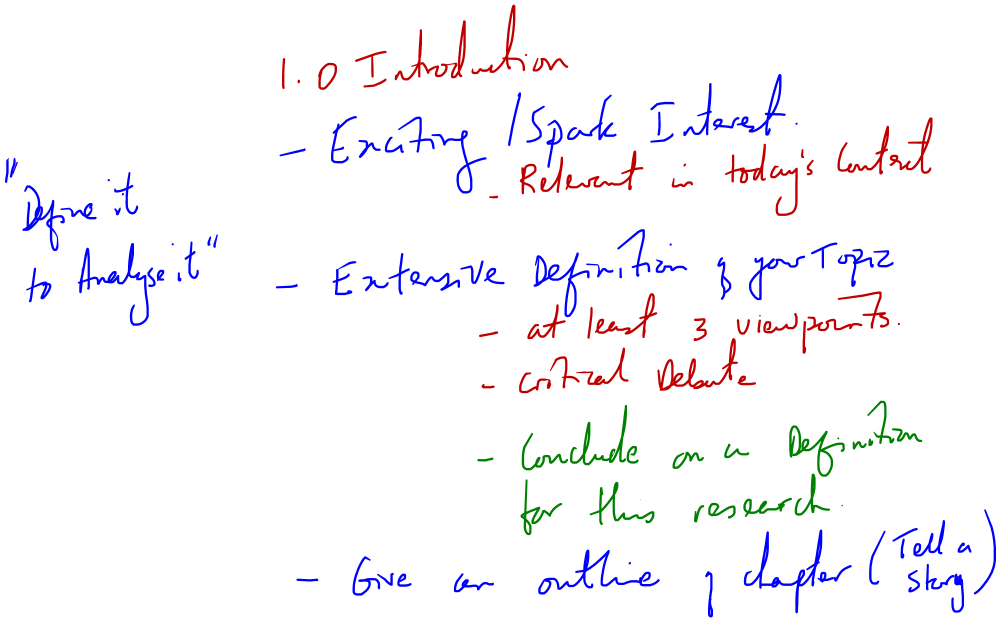 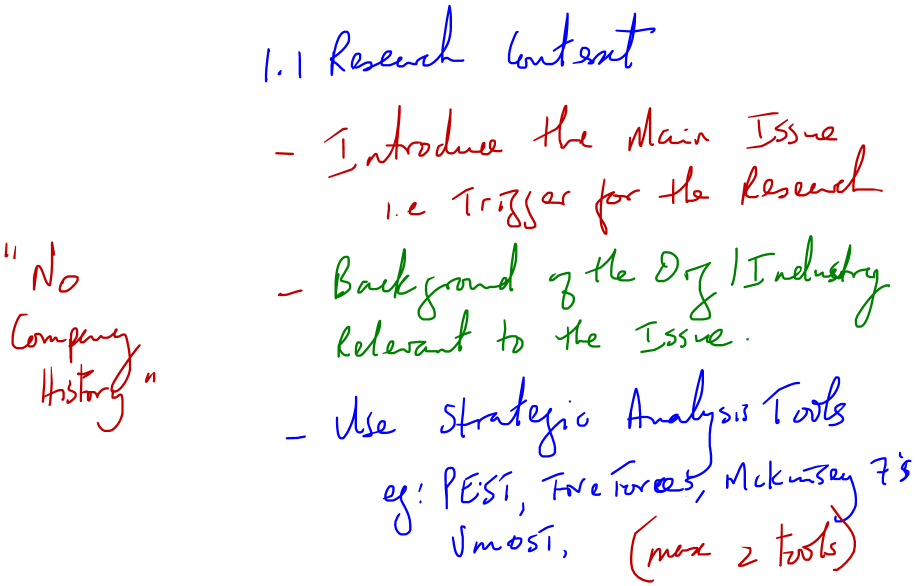 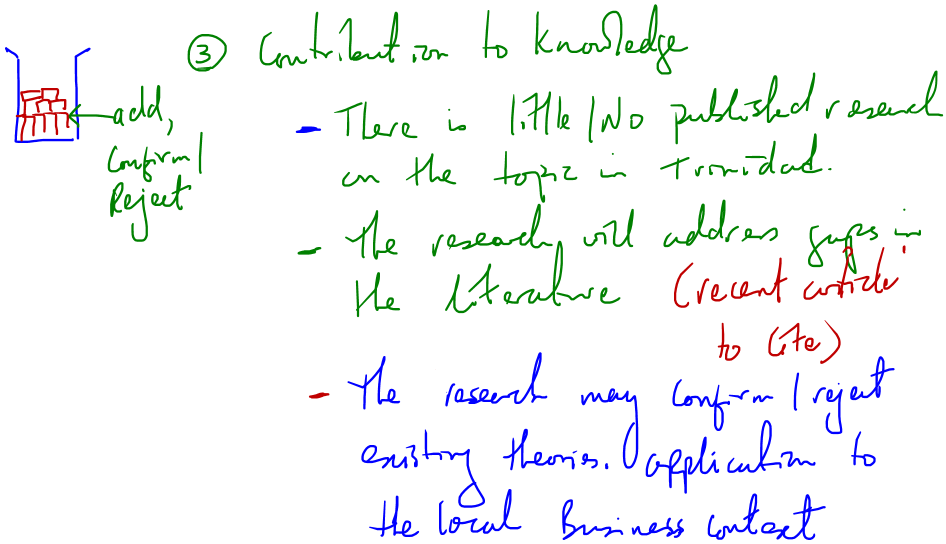 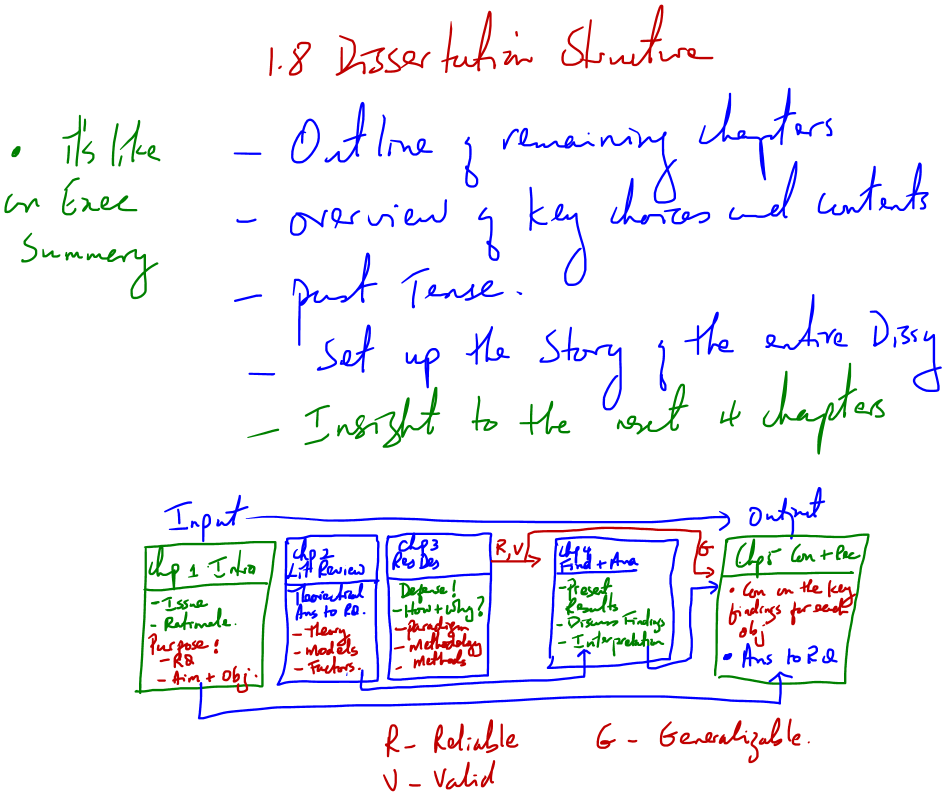